Закрепление знаний
геометрических фигур
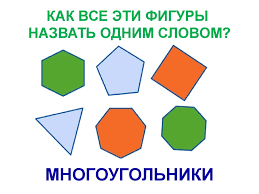 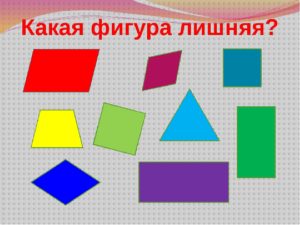 Закрепляют понятие четырехугольники. Здесь лишняя фигура – треугольник, т.к. у нее 3 угла.